資通領域職場經驗分享
楊皓程 工程師
2020.05.20
楊皓程 HCYang
77年次，32歲
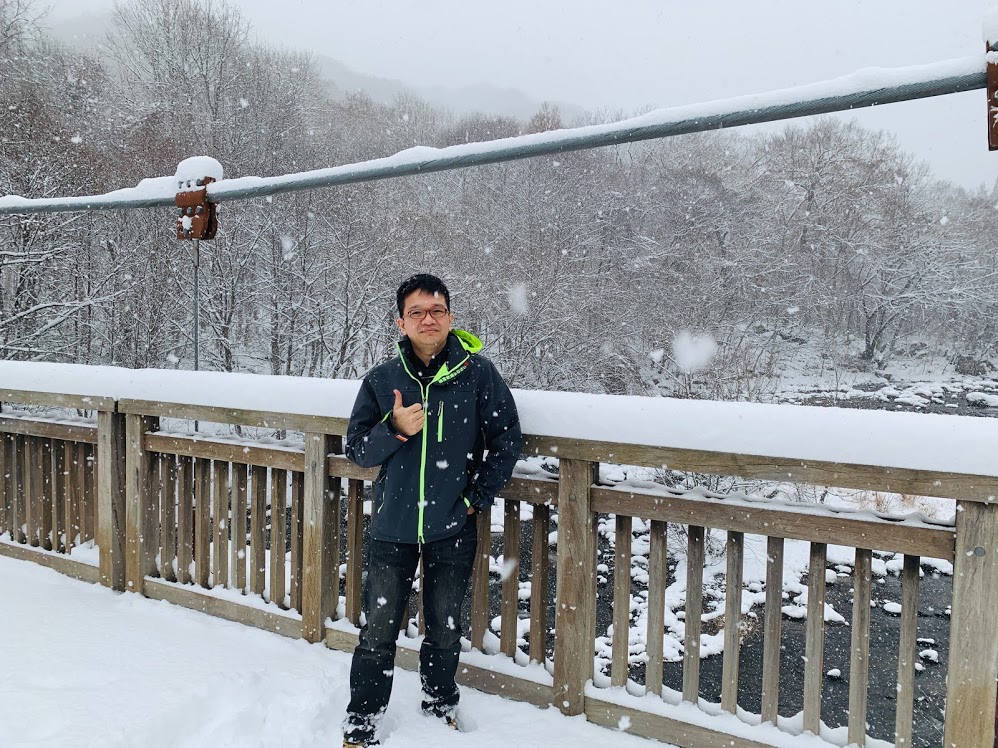 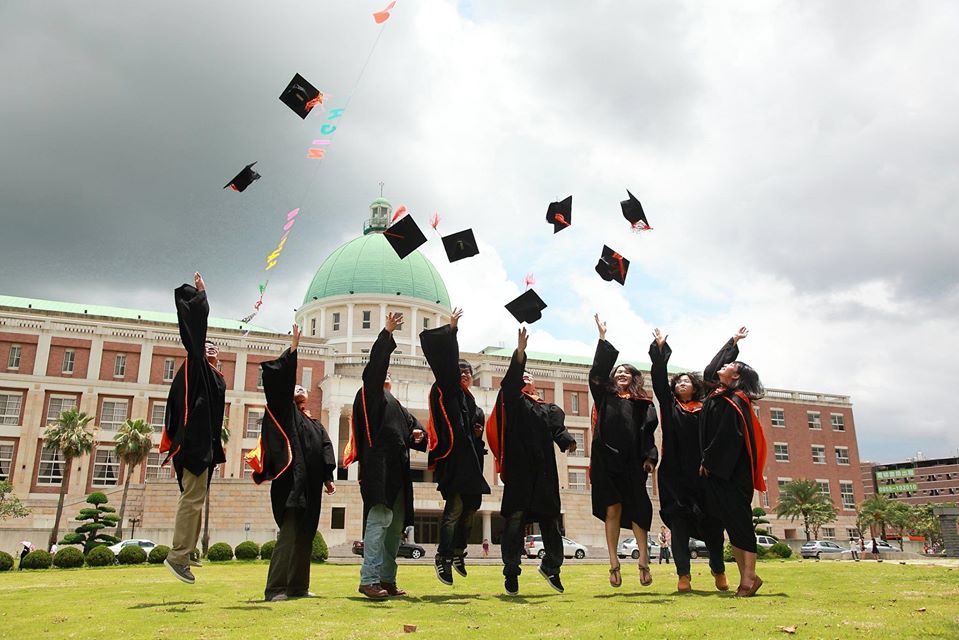 矽品精密
RD 工程師
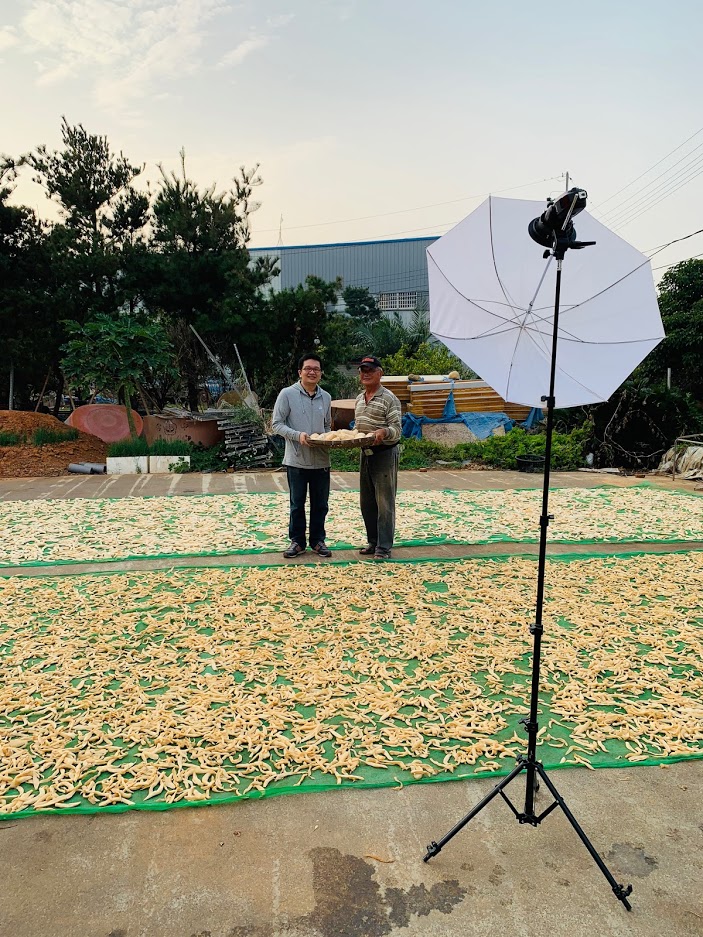 亞洲大學
資訊工程 博士班
學習
專業
工作
Q&A
讀書、打工
人生態度
兩個成功的專案
一個解決問題的方法
學習
讀書、學習經歷
“
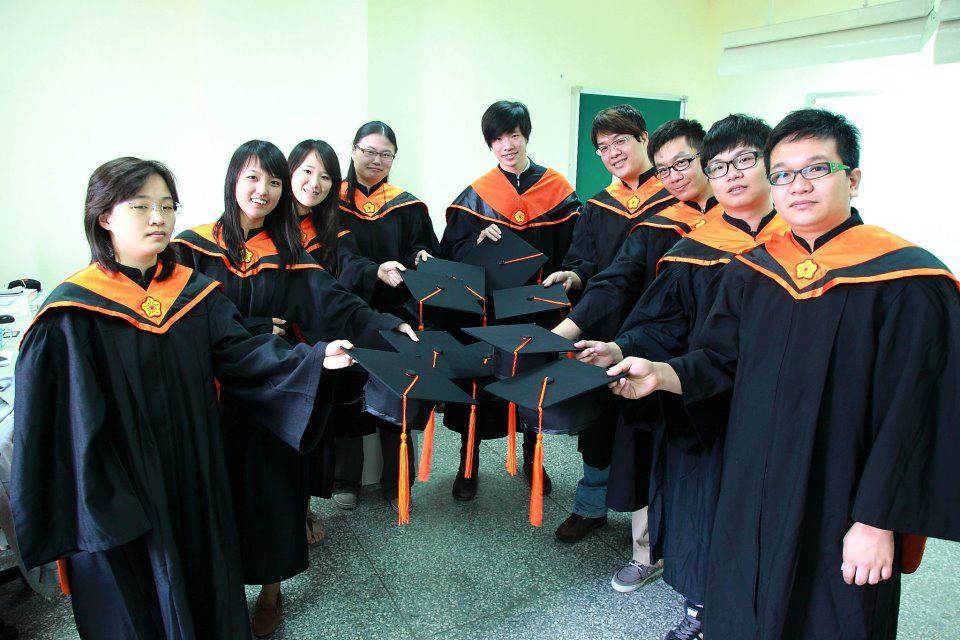 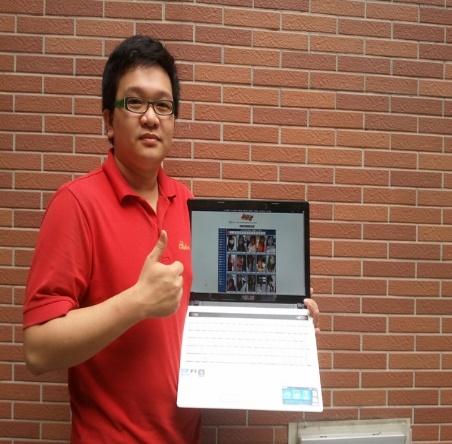 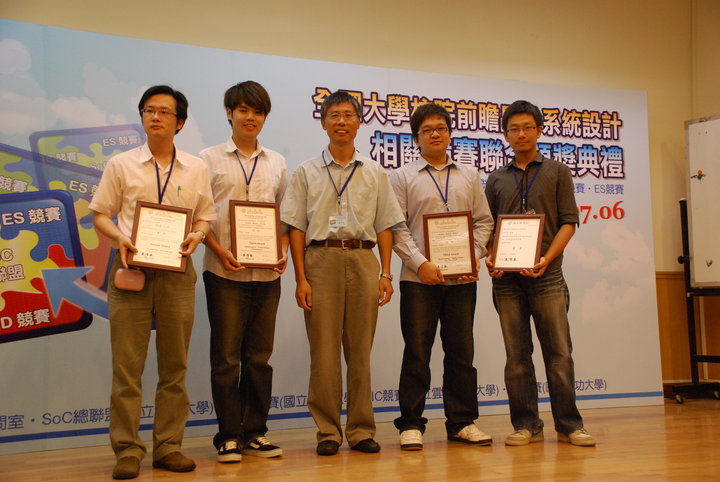 讀書
亞洲大學 資訊工程系
亞洲大學 資訊工程碩士班
亞洲大學 資訊工程博士班


我在亞洲大學待了超過10年
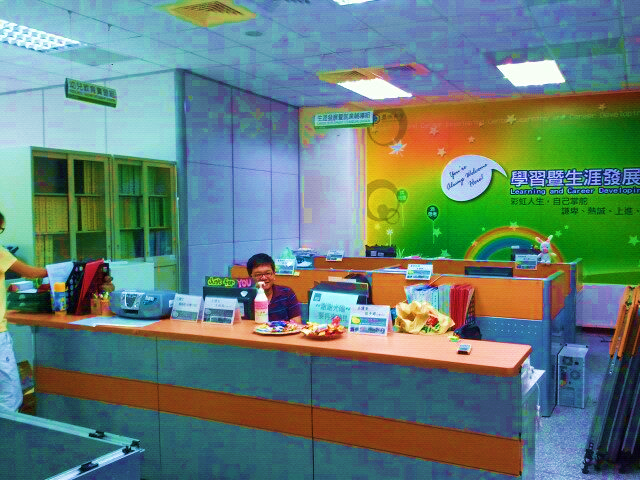 學校工讀生
2006~2015

做網站、寫程式
我喜歡接受各種挑戰，只要能解決問題，願意嘗試各種方法….
學習經歷
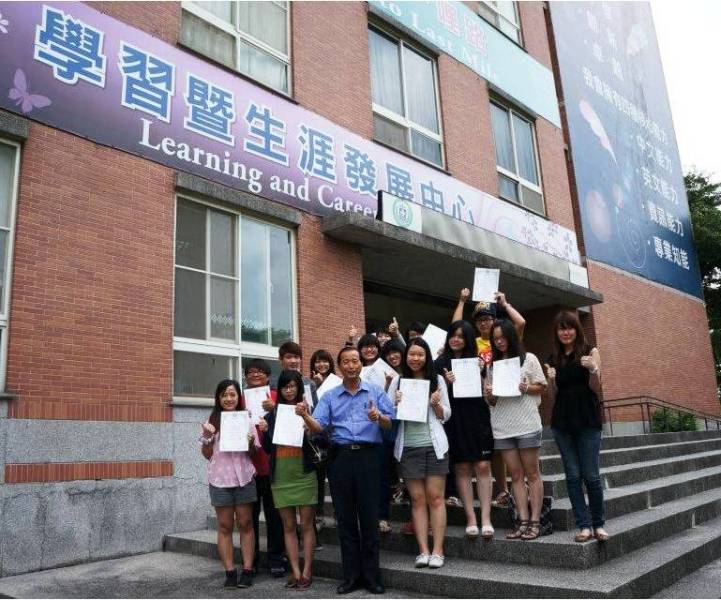 校務系統、客製化系統
活動宣傳
資料庫、系統開發、爬蟲
粉絲頁維護、文案、新聞稿、第一線線上服務
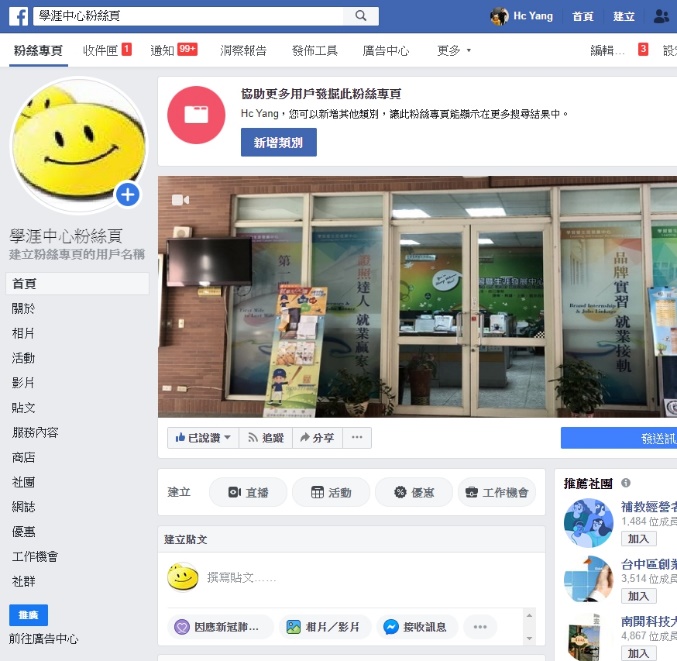 學涯中心、校友會
伺服器管理
網站製作(PHP、ASP.NET)、報名系統、黑快馬
實體伺服器、VM伺服器、雲端伺服器、VPS….
專業
我是一個全端的軟體工程師
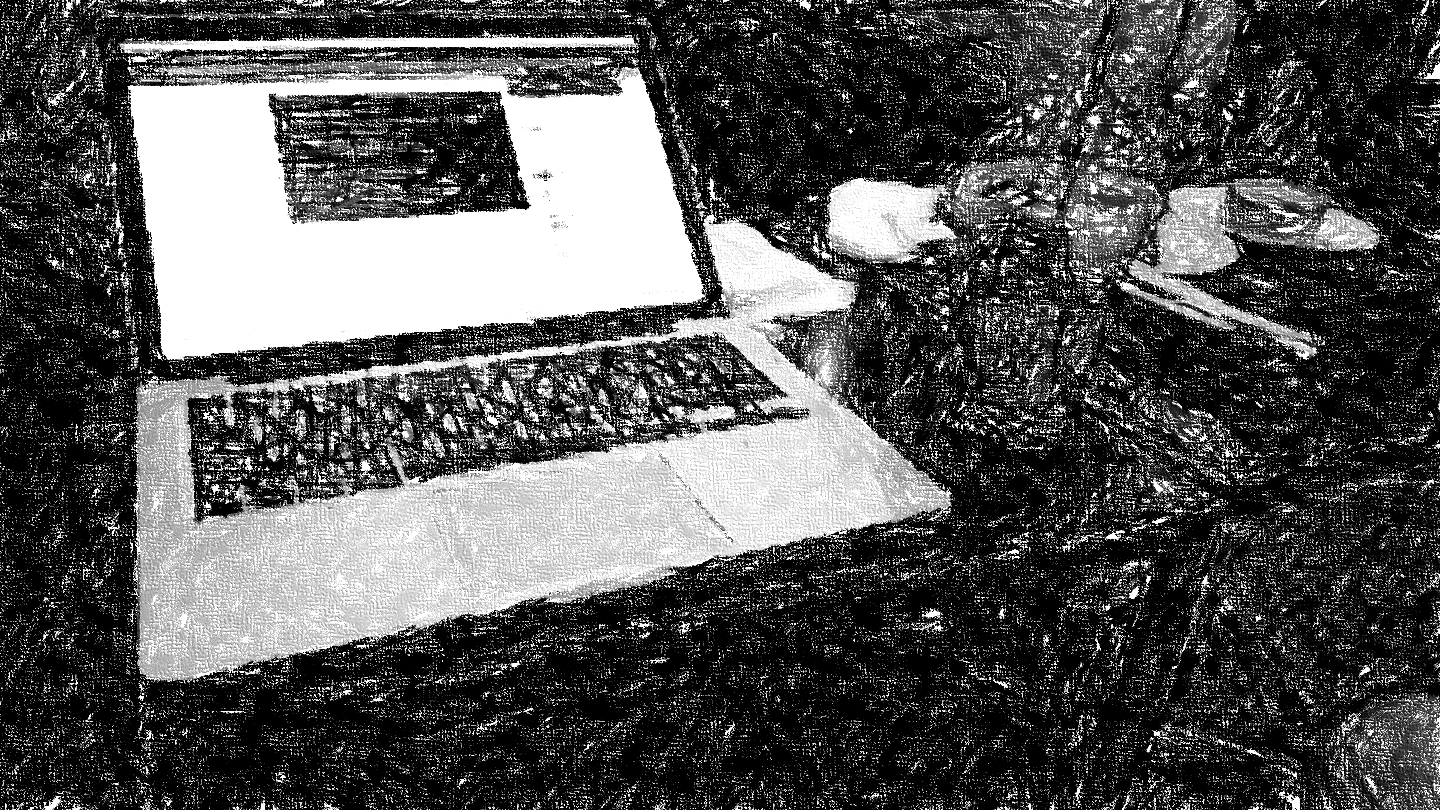 專業技能
我會的程式語言超過15種….
所有的學習都是要用到才學
世界上
　沒有不能解決的問題
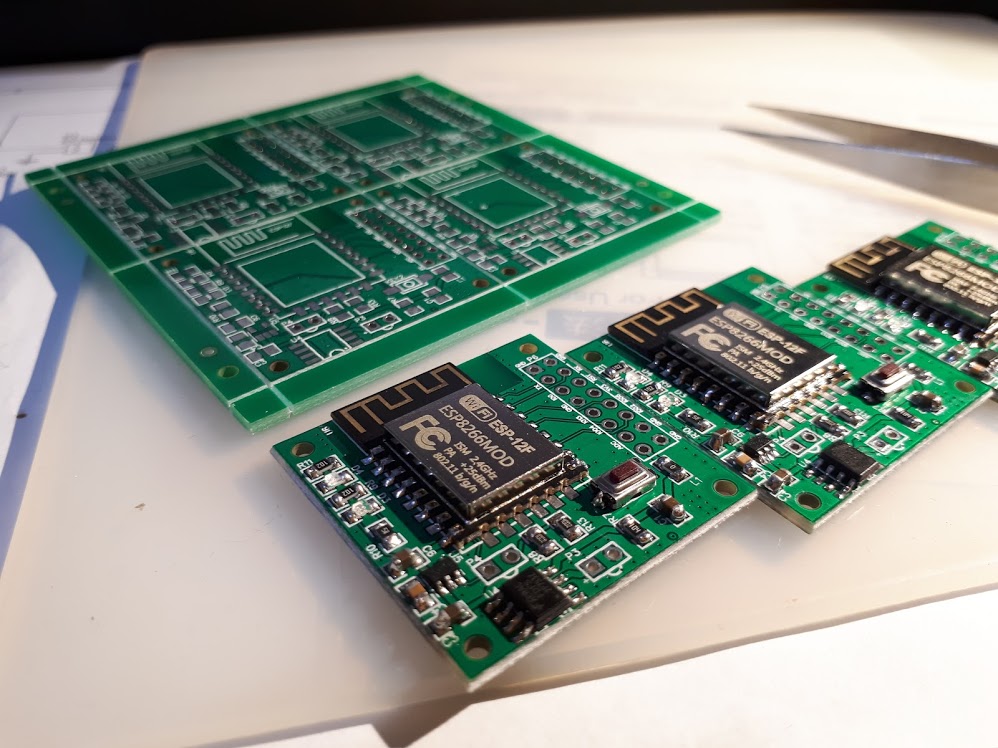 抽絲剝繭，最關鍵的核心問題
萃取問題關鍵字，利用Google搜尋。
網站工程師
伺服器工程師
網路工程師
韌硬體工程師
介面、功能

瀏覽器裡面看到的東西
作業系統、防火牆、服務

解決讓伺服器可以連上
通訊、加密、連線

通訊安全、頻寬、路由
電路、訊號、驅動程式

打通硬體、連線
資通訊領域
學習當前用的到的能力
用什麼，學什麼！
資訊領域
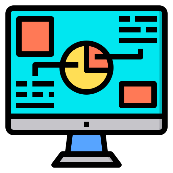 網站、系統、資料庫、伺服器…
網路領域
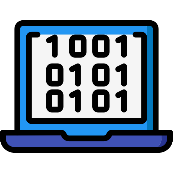 01
02
03
傳輸、加密、通訊協定…
網頁
網路
硬韌體
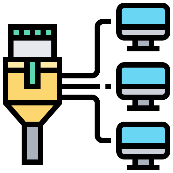 硬體韌體領域
著重在功能開發
著重在安全、效能
打通硬體跟軟體之間的橋樑
電路設計、韌體開發、失效分析、驅動程式…
工作經歷
27歲踏入職場
工作經歷
.
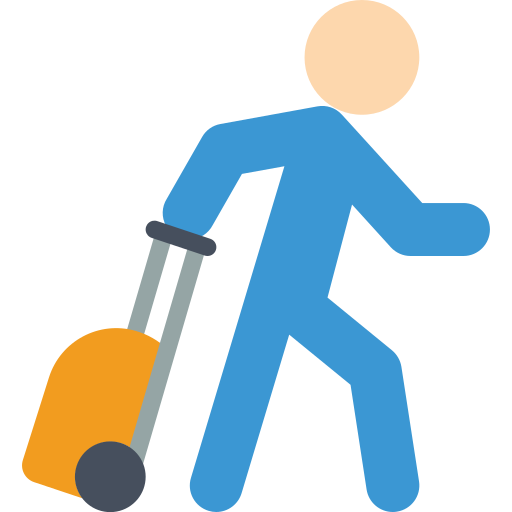 第5年
8個月
8個月
昌祐科技
2015
日月知識
2016
矽品精密
2016
研發工程師

健身器材軟體開發
Android、Java、Server
資訊工程師

網頁設計、軟體開發
PHP、C#
研發工程師

韌體開發、軟體開發、分析
C、Golang、Node.js
P2P網路攝影機
把大問題變小問題
全部解決，專案就成功了
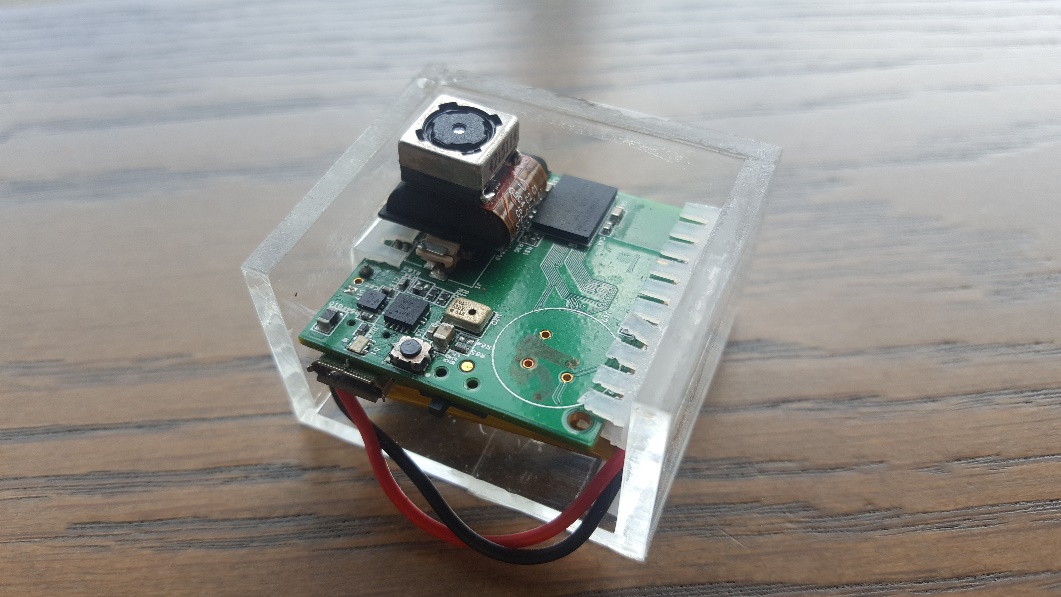 影像訊號
網路通訊
JPEG格式、資料量壓縮
P2P網路傳輸、加密
應用程式開發
電路最佳化、省電
2016年進入公司第一個專案，前任工程師耗了3年時間研發，最終失敗告終….
手機App、電腦端程式
電路設計、韌體最佳化
問題都解決了
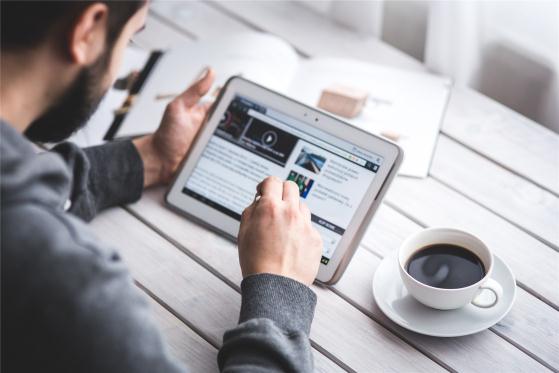 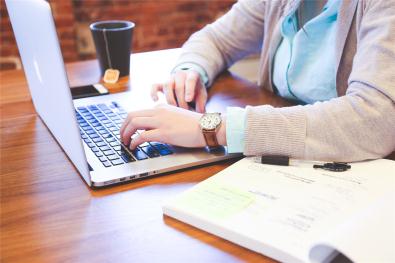 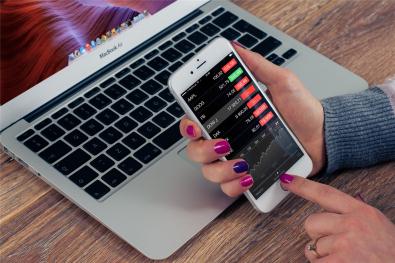 因為廠商的總總銷售因素，並沒有正式量產販售，技術轉移給其他人
超省電發報器
把大問題變小問題
全部解決，專案就成功了
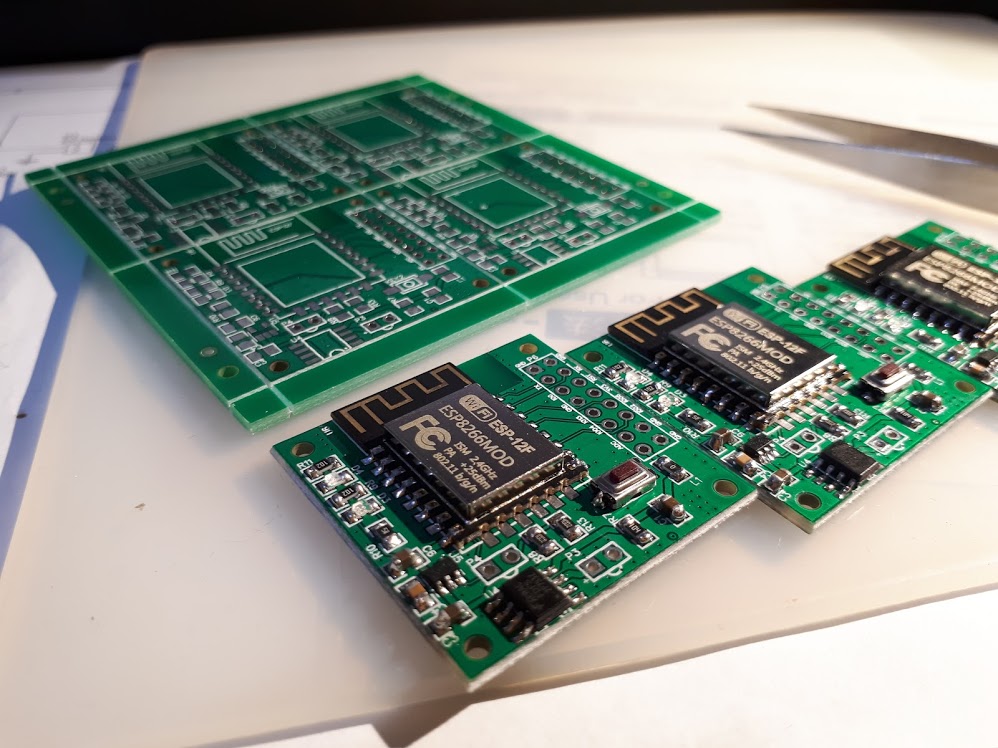 推播通知
網路通訊
LINE通知、電子信箱
HTTPS連線
應用發想
電路最佳化、省電
有一天跟廠商開會討論電子門鎖，突發奇想的產物，
只要有Wifi，裝載一顆電池就能監控開關狀態。
保險箱、窗戶…..
電路設計、全斷電設計
技術轉移給廠商
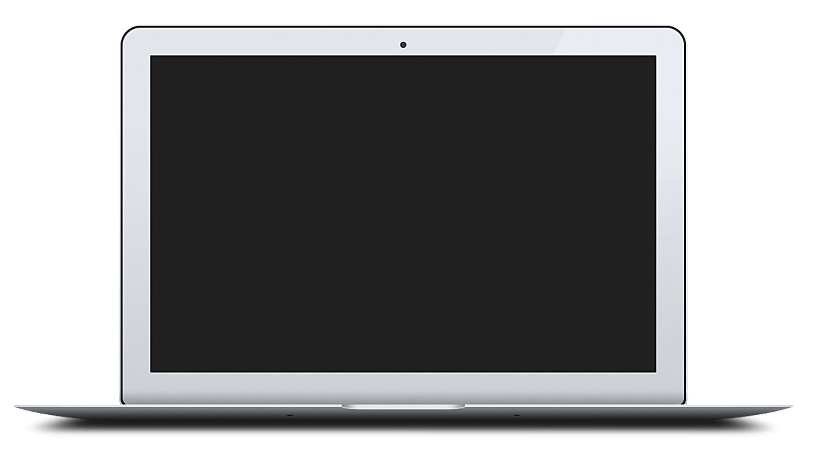 靠自己的能力有限
合理的價碼轉移
雖然自己有辦法設計，但距離商業產品化能有困難
成果最終要能被應用才有價值
專案成功，但不一定能賺錢
分享
解決問題的案例
資料傳輸不能說的秘密
節省傳輸成本
效能提升、傳輸效率加倍
傳輸資料：1000,5000,3500,4300

String
傳輸編碼後： 
0x31 0x30 0x30 0x30 0x2C 0x35 0x30 0x30 0x30 0x2C
0x33 0x35 0x30 0x30 0x2C 0x34 0x33 0x30 0x30
傳輸編碼長度：19 byte
Bytes
傳輸編碼後：
0x03 0xE8 0x13 0x88 0x0D 0xAC 0x10 0xCC
傳輸編碼長度：8 byte
100%
42%
字串傳輸
16bit傳輸
如果是JSON、XLS或CSV格式，資料量更是加倍成長
大大節省40%以上傳輸量，如果內容再經過最佳化，可以節省超過70%資料量
節省傳輸成本
效能提升、傳輸效率加倍
用Hex傳輸最省成本，但是業界卻很少人這樣做
字串(19bytes)
1000,5000,3500,4300

Hex(8bytes)
0x03 0xE8 0x13 0x88 0x0D 0xAC 0x10 0xCC
19bytes
8bytes
機器看得懂，人看不懂
DEBUG成本高
程式碼交接不容易
….好多好多原因
字串傳輸
16bit傳輸
如果是JSON、XLS或CSV格式，資料量更是加倍成長
大大節省40%以上傳輸量，如果內容再經過最佳化，可以節省超過70%資料量
創造自己的工具
A
B
C
D
傳輸
資料
資料
傳輸資料：123
直接字串：0x31 0x32 0x33
經過壓縮：0x7B
B
C
D
A
String to String Hex
String Hex to Hex
Hex to String Hex
String Hex to String
字串轉成16進位字串

例如123 => 7B
16進位的字串轉成16進位

例如7B => 0x7B
16進位轉成16進位字串

例如0x7B => 7B
16進位字串轉成字串

例如7B => 123
總結
不敗的心得
1. 先有客戶再有技術
2. 學會分析問題
3. 學會查資料
但這個技術不包括眼光、基礎認知
遇到問題一定有一個卡住的點，把大問題變成小問題，輕鬆解決
關鍵字很重要，想一想如果別人遇到這個問題，會想到什麼？
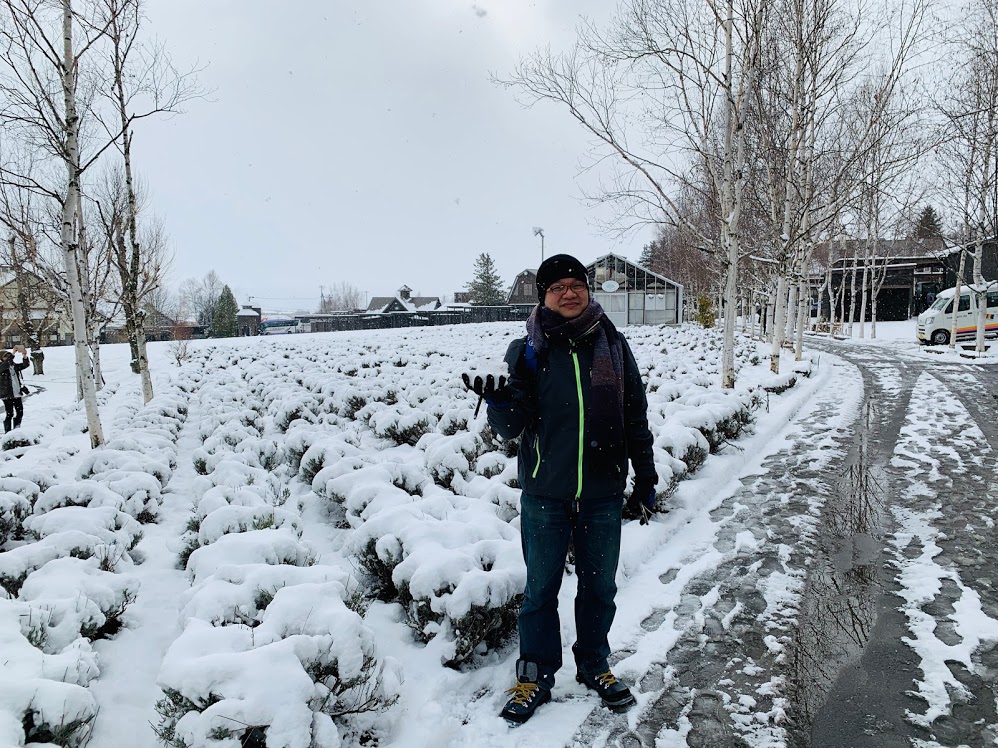 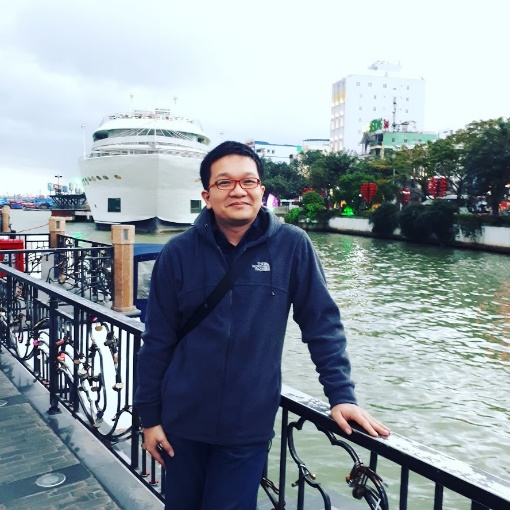 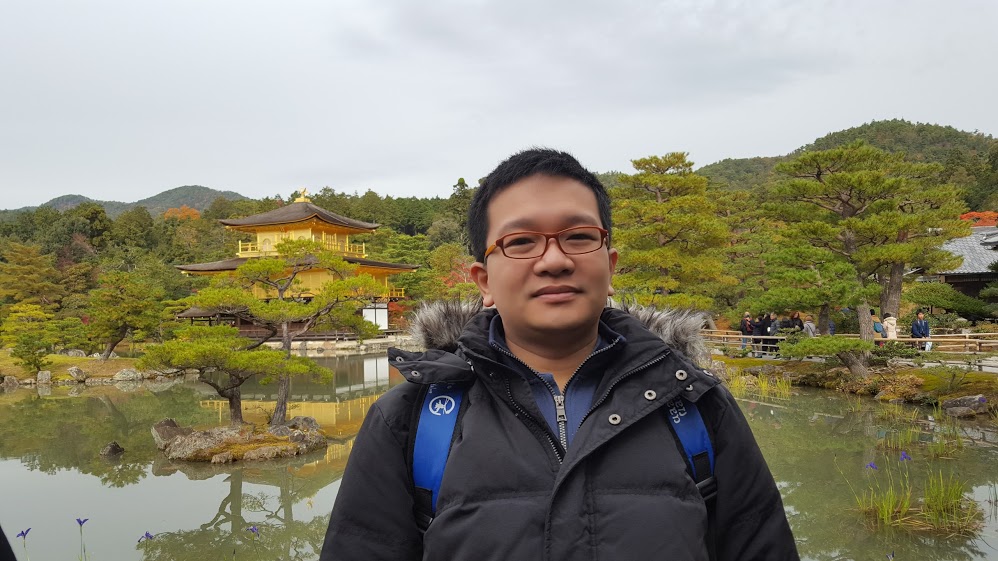 打拼之餘
不要忘記自已想要什麼
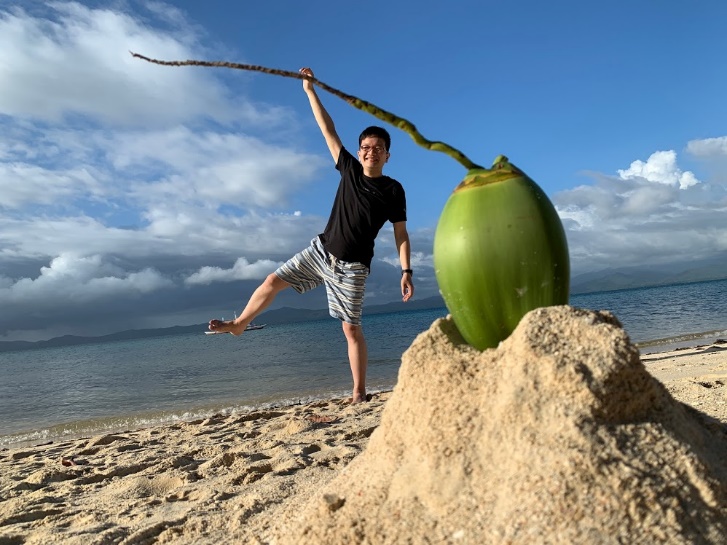 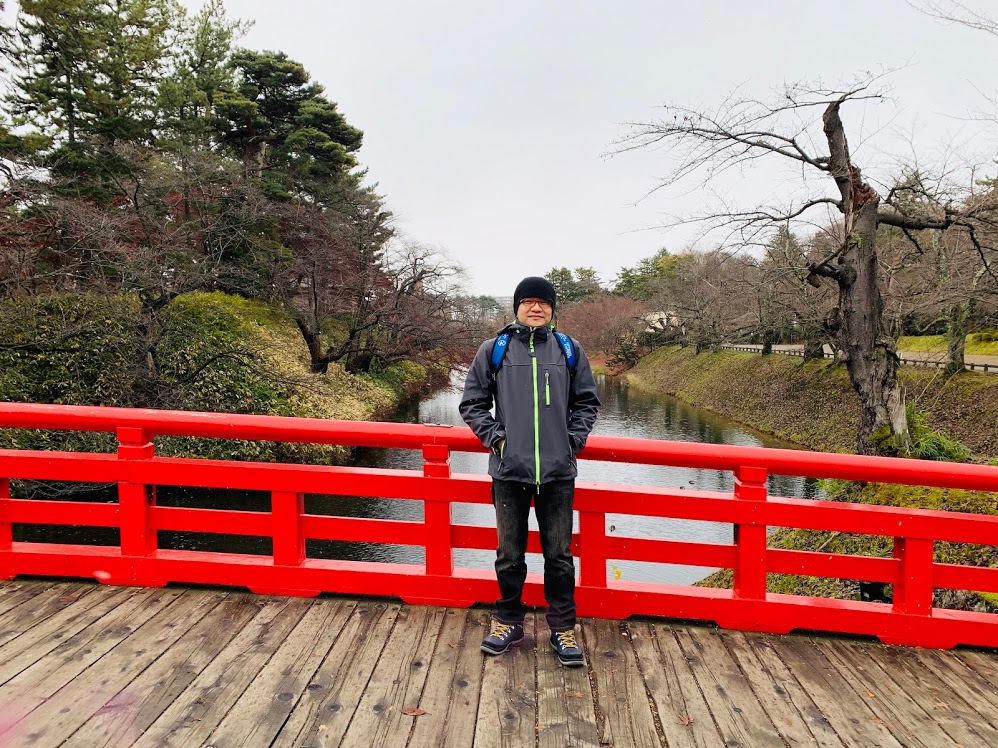 感謝，Q&A！
Thank You.
2020.05.20
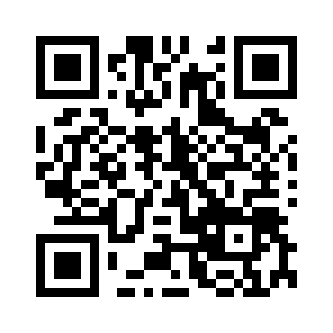 演講資料：https://cumi.co/20200520